GALA ŚRODOWISKA STUDENCKIEGO
FORUM UCZELNI TECHNICZNYCH
KATEGORIA (uzupełnij nazwę)
Nazwa projektu/wydarzenia
Pełna nazwa Samorządu 
Pełna nazwa Uczelni
Data wydarzenia/okres trwania
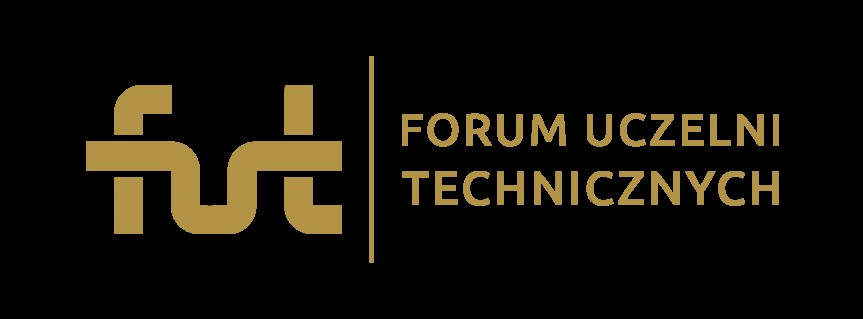 Cel i opis wydarzenia 

Na tym slajdzie w sposób zwięzły opisz cel i całe wydarzenie (możesz dołączyć zdjęcia)
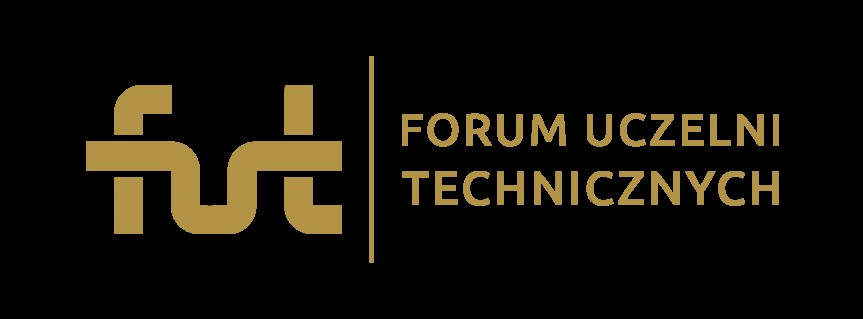 Na tym slajdzie w sposób zwięzły zawrzyj informacje o: 
grupie docelowej projektu, ile osób było zaangażowanych w stworzenie projektu, ile osób wzięło udział w projekcie/wydarzeniu, sposobach promocji.
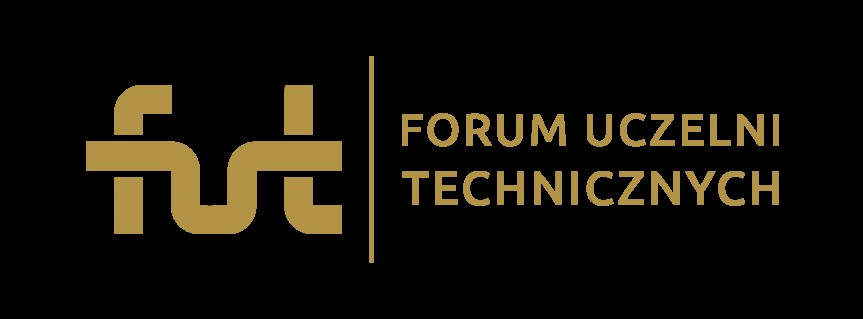 SLAJD DO DOWOLNEGO ZAGOSPODAROWANIA (ZDJĘCIA/DODATKOWE OPISY). 
JEŚLI NIEPOTRZEBNY — USUŃ
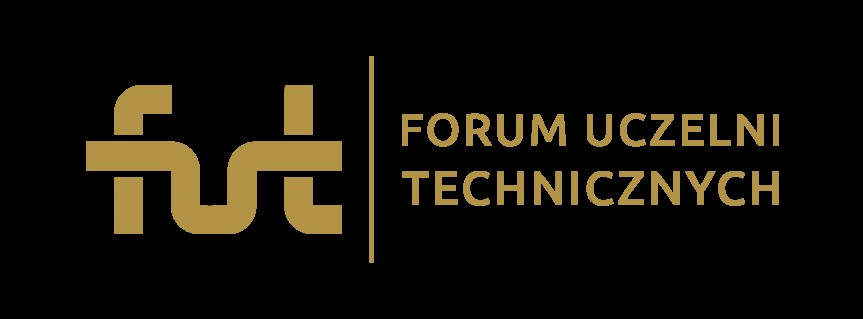 SLAJD DO DOWOLNEGO ZAGOSPODAROWANIA (ZDJĘCIA/DODATKOWE OPISY). 
JEŚLI NIEPOTRZEBNY — USUŃ
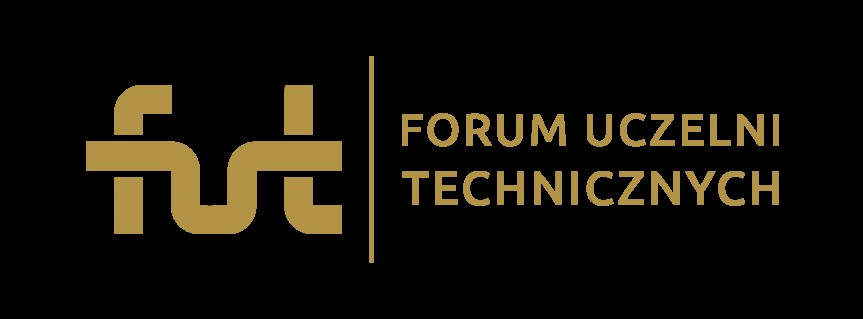 SLAJD DO DOWOLNEGO ZAGOSPODAROWANIA (ZDJĘCIA/DODATKOWE OPISY). 
JEŚLI NIEPOTRZEBNY — USUŃ
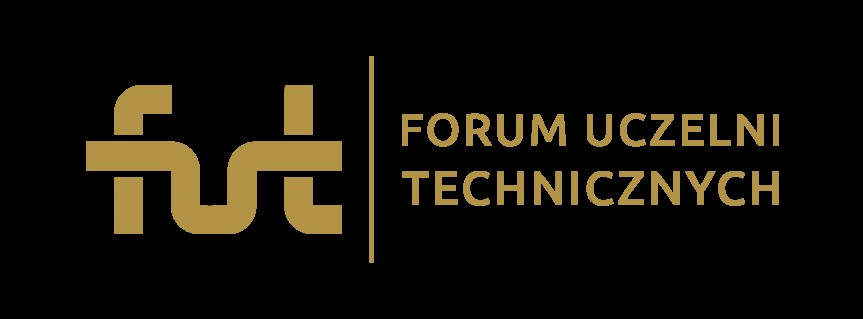 SLAJD DO DOWOLNEGO ZAGOSPODAROWANIA (ZDJĘCIA/DODATKOWE OPISY). 
JEŚLI NIEPOTRZEBNY — USUŃ
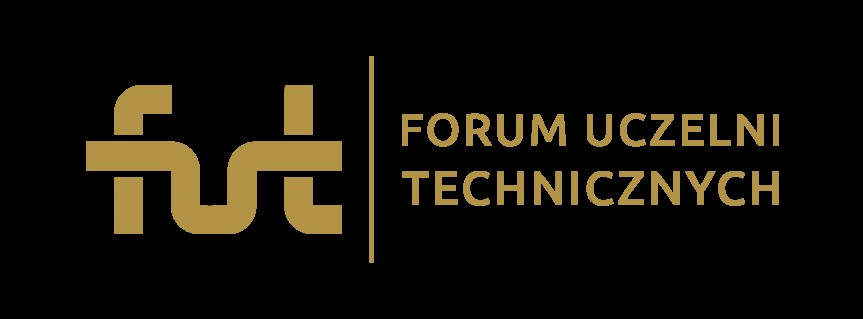 GALA ŚRODOWISKA STUDENCKIEGO
FORUM UCZELNI TECHNICZNYCH
DANE KONTAKTOWE 
Imię i Nazwisko osoby zgłaszającej 
e-mail
numer telefonu
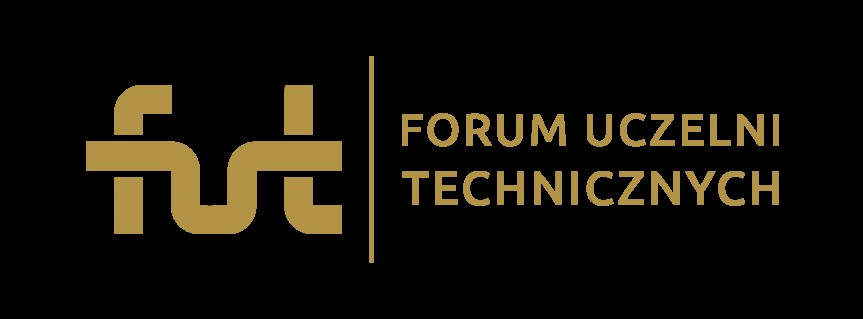